70-летие освобождения Днепропетровска от немецко-фашистских захватчиков
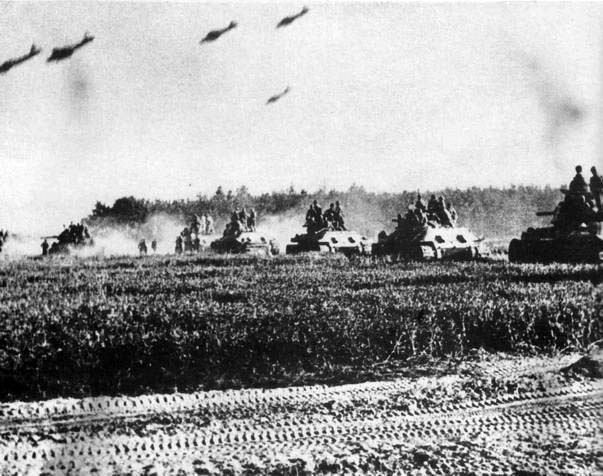 Наши танкисты прорываются к оккупированному Харькову
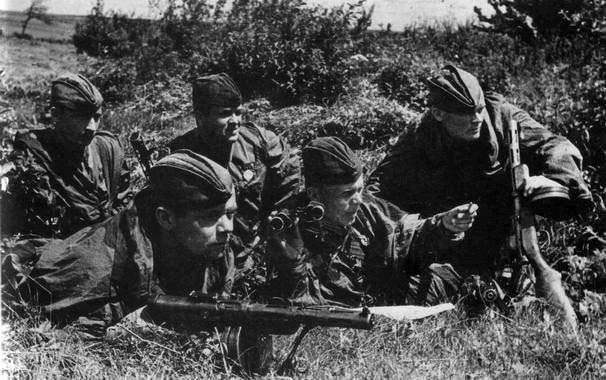 Советские разведчики на Харьковском направлении. Август 1943 г.
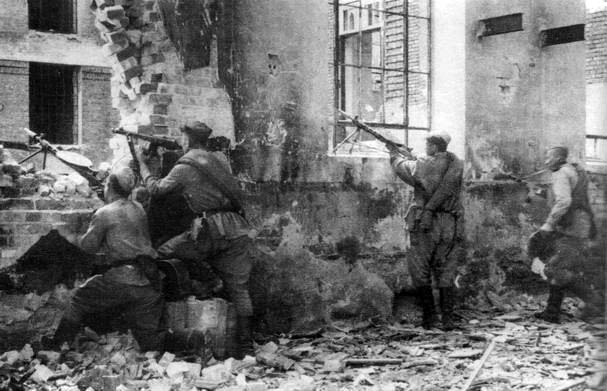 Уличные бои за Харьков в августе 1943 г.
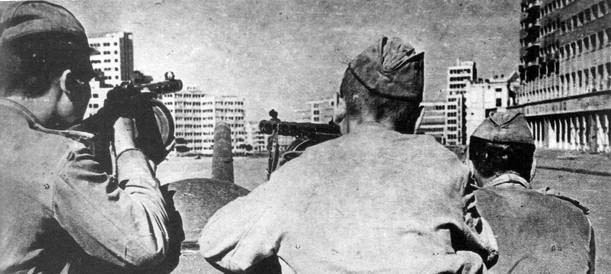 Уличные бои за Харьков в августе 1943 г.
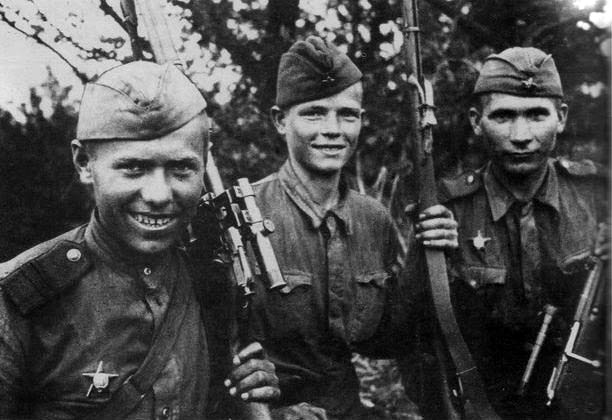 Солдаты-снайперы. Известно только, что снимок сделан во время освобождения Донбасса в одном из подразделений Южного (4-го Украинского) фронта.
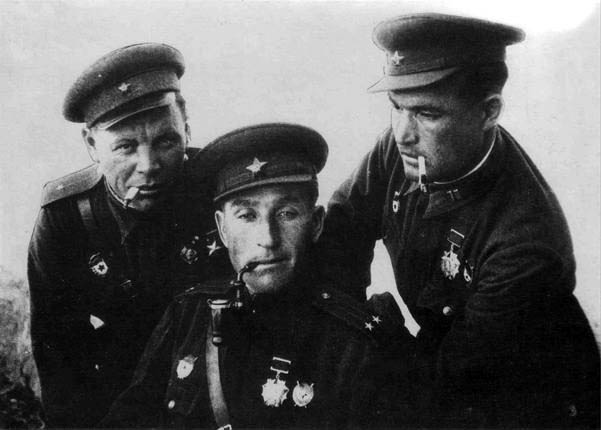 Участники освобождения Донбасса (слева направо): Герой Советского Союза бронебойщик Петр Болото, командир 40-й гвардейской стрелковой дивизии Дмитрий Казак и командир полка этой же дивизии Александр Епаншин (Южный фронт).
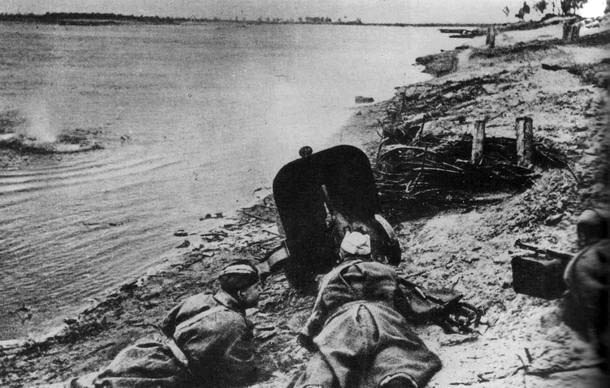 Форсирование Днепра. 1943г
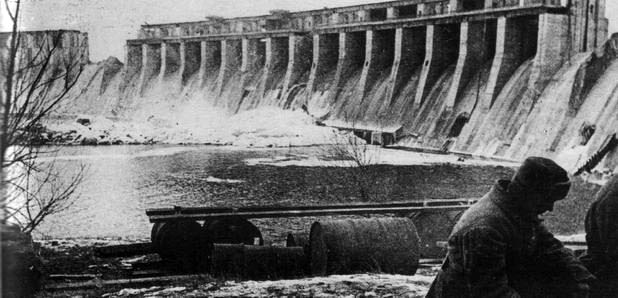 Паромная переправа в Днепропетровске.
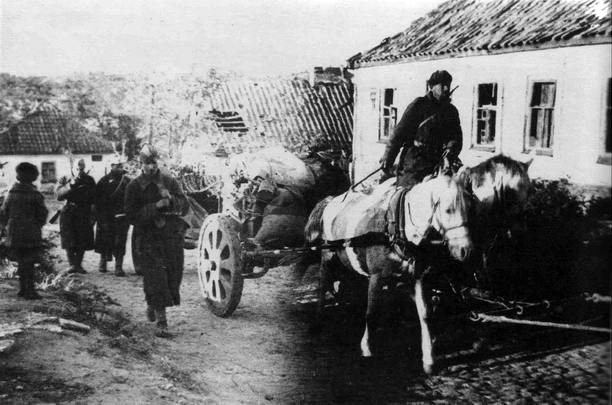 Руины Днепрогэса в Запорожье.
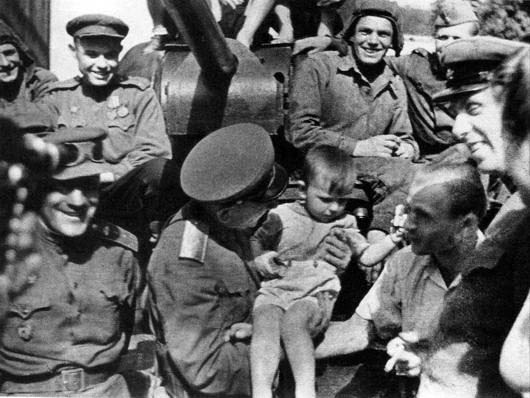 Перед освобождением Львова. Клятва бойцов Кантемировского танкового корпуса, входившего в состав 1-го Украинского фронта. Июнь 1944 г.
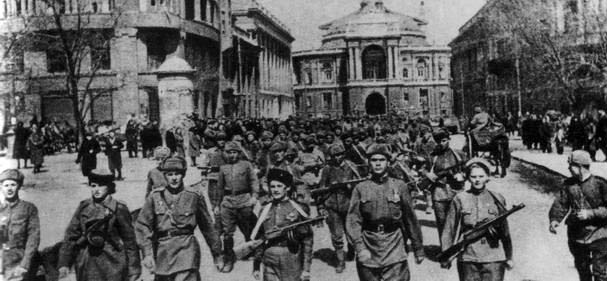 23 октября 1943 г. войска 51-й армии 4-го Украинского фронта освободили город Мелитополь и взяли направление на Сиваш.
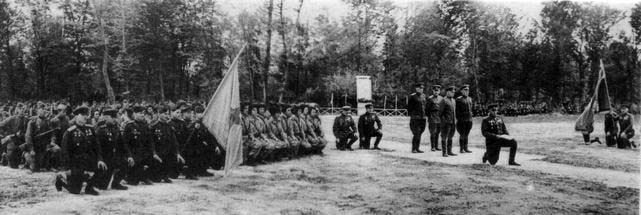 В ходе наступления на Правобережной Украине войска 3-го Украинского фронта при поддержке моряков Черноморского флота 10 апреля 1944 г. освободили Одессу
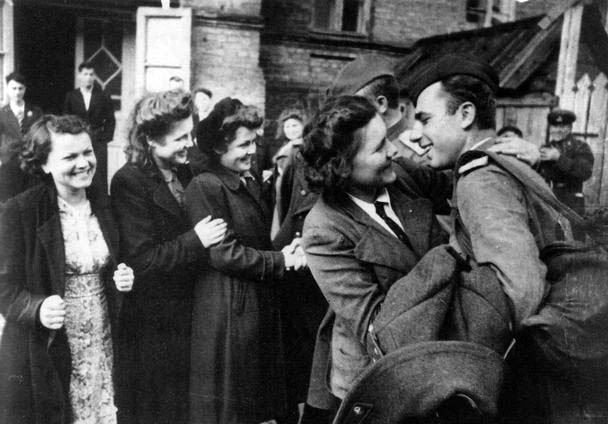 На улицах Освобожденного Львова.